Урок-исследование
Понятие об обособлении. Обособленные определения
Мы  помним!  Мы  знаем!
70 – ЛЕТИЕ   ПОБЕДЫ НА   КУРСКОЙ   ДУГЕ
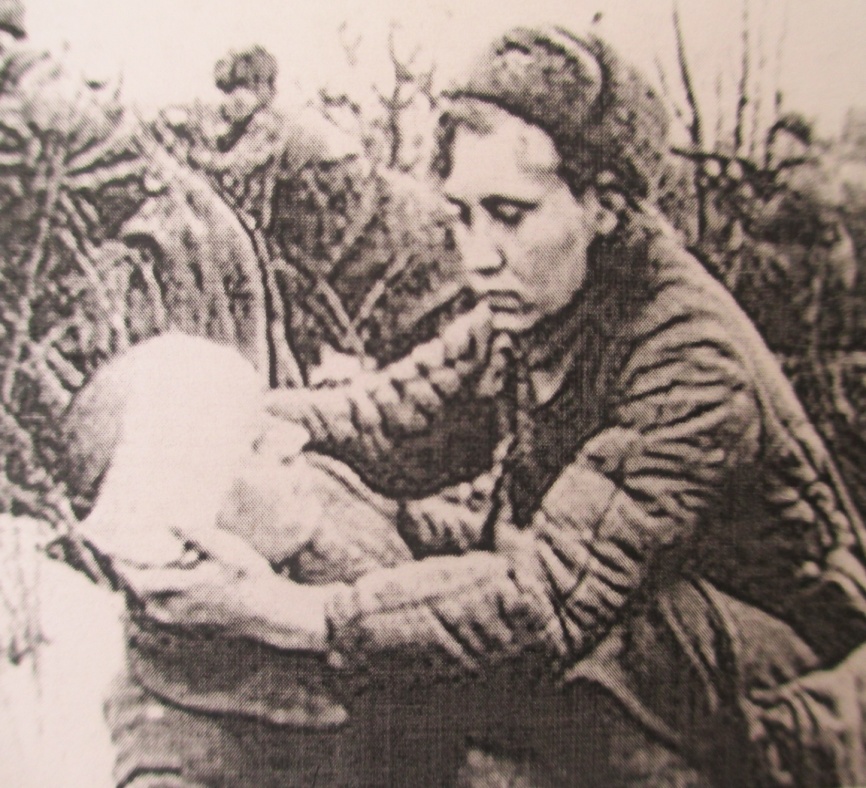 М.Дудин
«Человек,  не  помнящий  прошлого, лишает  себя  грядущего»
Обособленные  члены  предложения
Понятие   об   обособлении
Книгу А.М. Пешковского «Русский синтаксис в научном освещении» академик  Л.В. Щерба называл «сокровищницей тончайших наблюдений над русским языком».
В ней А.М. Пешковский обратил внимание на связь грамматики со стилистикой и интонацией. 
По мнению ученого, основным условием обособления является интонация.
Александр   Матвеевич   Пешковский     (1878 – 1933)
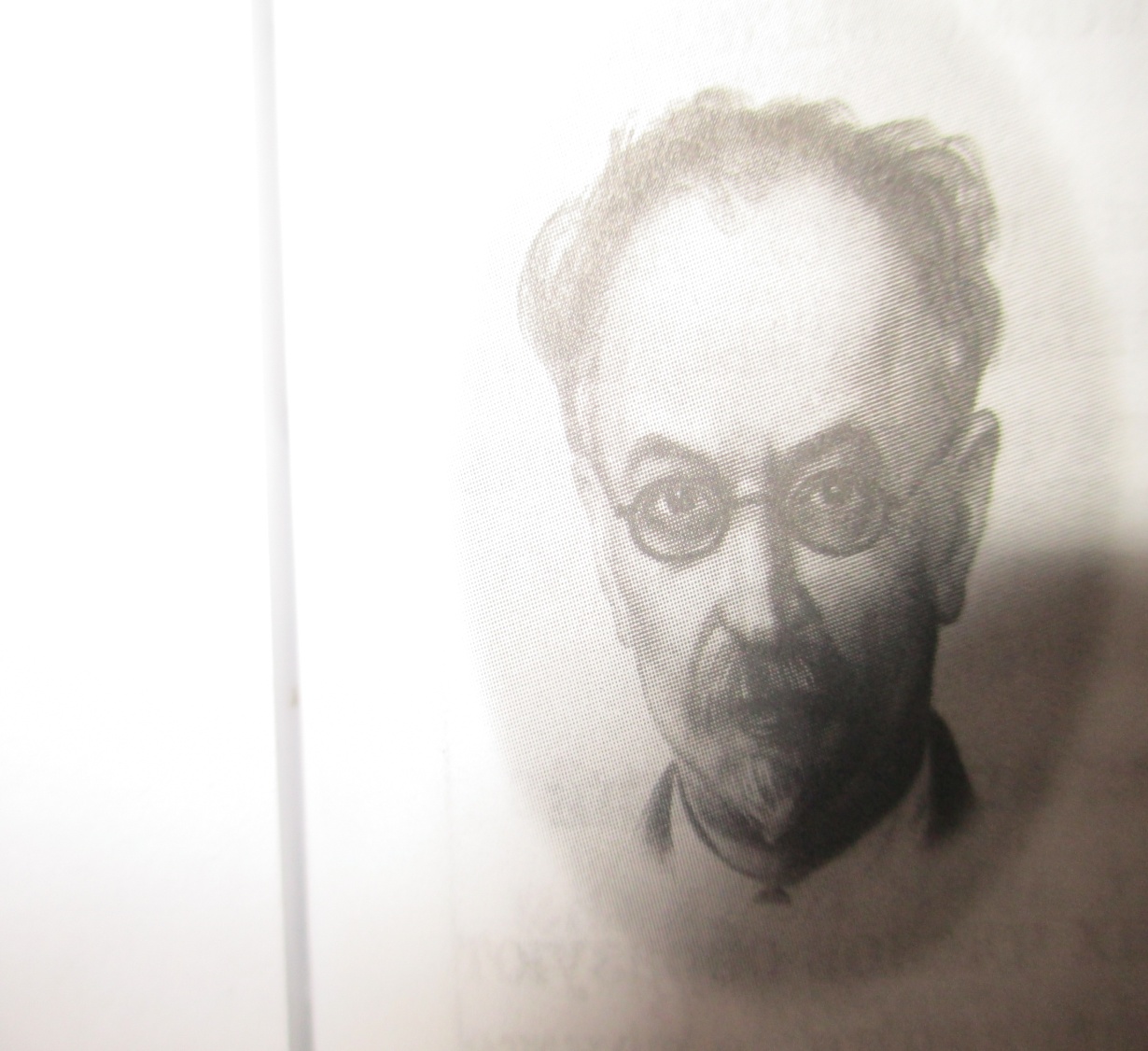 Наконец  выплыл  тусклый  и  красный   месяц .

Наконец   выплыл   месяц ,  /  тусклый  и  красный.
Типы       определений
Согласованные       определения
Несогласованные    определения
Распространённые    определения
Нераспространённые    определения
Приложения
памятка
Выясните, чем выражено определяемое слово и определение;

    распространено  ли  определение;

    какое  место  занимает  определение  по  отношению  к   
     определяемому слову;

    каково значение определения.
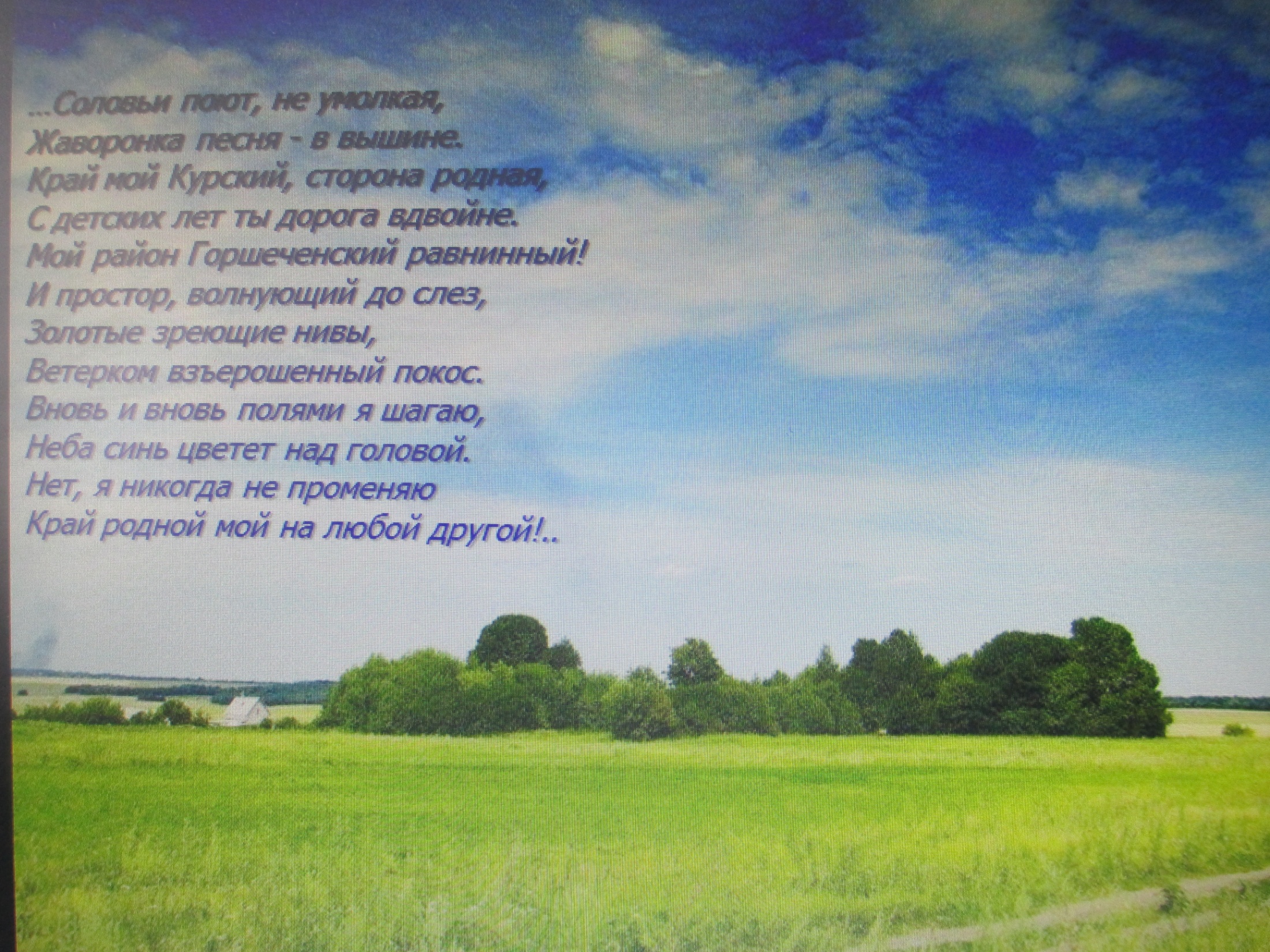 выберите   крылатое   выражение,  которое  наиболее полно  отражает   ваше   состояние   в  конце   урока:
Тяжела  ты,  шапка  Мономаха.
Повторение – мать  учения.
Учась,  узнаёшь, как  мало  ты  знаешь.
Если  за  день  ничему  не  научился – зря  прожил  день.